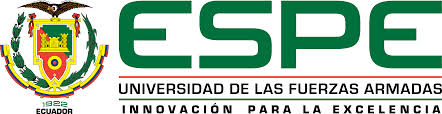 DEPARTAMENTO DE CIENCIAS ECONÓMICAS ADMINISTRATIVAS Y DE COMERCIO

CARRERA DE COMERCIO EXTERIOR Y NEGOCIACIÓN INTERNACIONAL

TRABAJO DE TITULACIÓN
TIPO DE CAMBIO CHINO Y SU INFLUENCIA EN LOS PRECIOS DE IMPORTACIÓN AL G3
AUTORES:
BALAREZO VALENCIA VALERIA 
PACHECO LÓPEZ ADELA
SANGOLQUÍ, OCTUBRE 2016
Objetivo
Analizar la influencia del tipo de cambio chino en el precio de importación al G3.
[Speaker Notes: Esta investigación se centra principalmente en la actual política cambiaria de China, específicamente en lo que se refiere a la influencia de tipo de cambio chino en los precios de importación al G3.]
DINÁMICA ECONÓMICA
Y COMERCIAL 
CHINA- G3
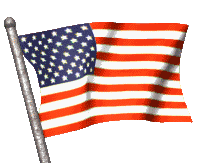 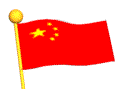 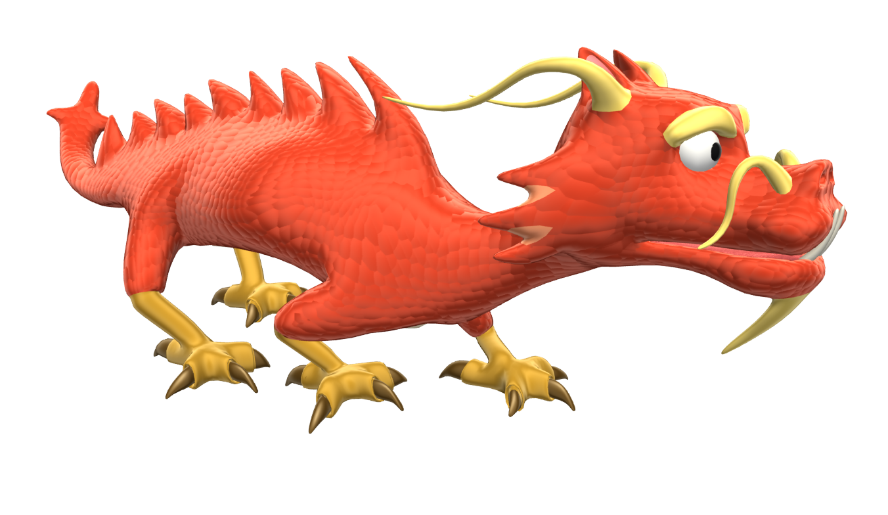 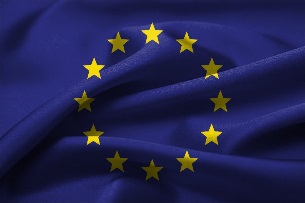 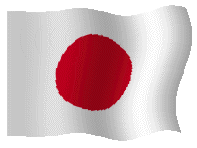 [Speaker Notes: Es importante empezar con un breve vistazo al panorama macroeconómico y comercial de los países que son parte de este estudio. Si bien todos los indicadores influyen de alguna manera en esta investigación, el tiempo no nos permite explicar cada uno de ellos.]
China Perfil Macroeconómico
China Perfil Comercial
Producto Interno Bruto
Gráfico 1. Evolución del PIB China 2010- 2018 (valores nominales, billones)
Fuente: FMI, WEO Data, 2016, Evolución PIB China
[Speaker Notes: El PIB de China de 2014 a 2015 registró una tasa de crecimiento de 5.29%; mientras que la tasa de crecimiento de 2015 respecto al 2010 fue del 82,89%, y ya que la estimación para 2016 es de US$ 11,383.033, existirá un incremento del 3,64% en la producción de 2015 a 2016, lo que teóricamente significa una mejor calidad de vida para la población.]
Composición del PIB por sector
Gráfico 2. Composición del PIB por sectores
Fuente: Ministerio de Asuntos Exteriores de España, 2016, Composición del PIB por sectores
[Speaker Notes: Para 2015 el PIB por sectores estuvo compuesto por el 9.5% correspondiente a la agricultura, silvicultura y pesca; así mismo el 40% perteneciente al sector industrial; y finalmente, el 50.5% que corresponde a sector servicios; conformándose como el sector más grande de la economía china. China ha cambiado su modelo económico, pasando de ser un país netamente agrícola, a ser líder en la prestación de servicios e industrialización, lo cual ha marcado una gran diferencia en su crecimiento económico como fue evidenciado anteriormente.]
Moneda Oficial
Gráfico 3. Cotización media del dólar y del euro de 2015 a Febrero 2016 (USD/RMB) (EURO/RMB)
Fuente: FOREX, Investing, Histórico cotizaciones dólar- euro
[Speaker Notes: La moneda oficial de la República Popular de China es el Yuan Renminbi (RMB), que significa “la moneda del pueblo”. La cotización media del dólar con la que se cerró el 2015 fue: 1 dólar/ 6.29 RMB; mientras que hasta Febrero del 2016 fue: 1 dólar/ 6.56 RMB. Así mismo, la cotización media del euro con la que se cerró el 2015 fue: 1 euro/ 6.97 RMB; mientras que hasta Febrero del 2016 fue: 1 euro/ 7.3 RMB]
Moneda Oficial
Gráfico 4. Cotización media del yen de 2015 a Febrero 2016 (JPY/RMB)
Fuente: FOREX, Investing, Histórico cotización yen
[Speaker Notes: A su vez, la cotización media del yen con la que se cerró el 2015 fue: 1 yen/ 0,0541 RMB; mientras que hasta Febrero del 2016 fue: 1 yen/ 0,0583 RMB.]
Exportaciones
Gráfico 7. Evolución exportaciones China 2010-2015 (a precios actuales, miles de millones de dólares)
Fuente: Trademaps, 2016, Evolución exportaciones China
[Speaker Notes: Las exportaciones chinas han ido incrementándose de manera constante, con una tasa de crecimiento para 2014 respecto al 2010 de 48,46%; sin embargo, para 2015 las exportaciones decayeron un 2,58%, debido a la débil demanda externa y a la caída de los precios de materias primas como el petróleo y minerales.]
Importaciones
Gráfico 8. Evolución importaciones China 2010-2015 (a precios actuales, billones de dólares)
Fuente: Trademaps, 2016, Evolución importaciones China
[Speaker Notes: Las importaciones al igual que las exportaciones han ido creciendo gradualmente, teniendo así una tasa de crecimiento de 2014 respecto a 2010 de 40,26%. Sin embargo, para 2015, las importaciones registran una caída del 14,11%, debido a que los precios baratos ya no son suficientes para impulsar a los compradores a reponer sus inventarios en momentos en que declina la demanda estacional, ya que con las devaluaciones del yuan, las materias primas se encarecen para los portadores de esta moneda. China alcanzó en 2015 una balanza comercial positiva frente al mundo de USD 600.185.106]
Principales Productos Importados por China del mundo
Fuente: Trademaps, 2016, Principales productos importados China
[Speaker Notes: Los 5 principales productos importados por China son los correspondientes al capítulo 85 con el 17,4% de las importaciones mundiales; aquellos productos pertenecientes al capítulo 27 con el 10,6%; los productos del capítulo 84 con el 7,9%; los pertenecientes al capítulo 90 con el 18,6%; y finalmente, capítulo 26 el 51,9%.]
Principales Productos Exportados por China al mundo
Fuente: Trademaps, 2016, Principales productos exportados por China
[Speaker Notes: Los 5 principales productos exportados por China al mundo son: los comprendidos en el capítulo 85 con el 25,8% de las exportaciones mundiales; los comprendidos en el capítulo 84 con el 19%; los comprendidos en el capítulo 94 con el 41,2%; los comprendidos en el capítulo 61 con el 37,4%; y finalmente, los comprendidos en el capítulo 62 con el 34,9%.]
PRINCIPALES SOCIOS COMERCIALES
Principales Compradores de productos chinos
Fuente: Trademaps, 2016, Principales países compradores de productos chinos
[Speaker Notes: Estados Unidos es el principal comprador de los productos chinos, con una participación del 18% de las exportaciones chinas; Hong-Kong, a su vez, tiene una participación de 14,6%; Japón, un 6%; República de Corea, 4,4%; finalmente, Alemania tiene una participación de 3%.]
Principales proveedores de productos para China
Fuente: Trademaps, 2016, Principales países proveedores de productos para China
[Speaker Notes: El principal proveedor para China es la República de Corea, con una participación en las importaciones chinas de 10,4%; Estados Unidos con una participación de 9%; Taipei Chino 8,6%; China con 8,6%; y finalmente, Japón con una participación del 8,5%. El porcentaje de importaciones de China precedentes de China se debe a procesos de reimportación por un tipo de comercio de procesamiento.]
Eurozona Perfil Macroeconómico
Eurozona Perfil Comercial
Producto Interno Bruto
Gráfico 9. Evolución PIB total Eurozona 2010-2015 (valores nominales, billones de dólares)
Fuente: Banco Mundial, 2016, Evolución PIB total Eurozona
[Speaker Notes: El PIB total de la Eurozona ha mostrado una gran variabilidad a lo largo del período comprendido entre 2010 a 2015; sin embargo, registra una tasa de decremento en 2015 respecto al 2010 de 7,38%, debido en gran medida la crisis del euro en 2012 y la crisis mundial actual. La economía que ha mantenido mayor producción a lo largo de estos cinco años ha sido Alemania con 3.357 billones de dólares para 2015; así mismo, la economía de más baja producción en la Eurozona, ha sido Malta con 9 millones 761 mil dólares. Se estima que para 2016 el total producido sea de US$ 11,84 billones]
Composición del PIB por sector
Gráfico 10. Composición del PIB por sector Eurozona 2015 
Fuente: CIA Factbook, 2016
[Speaker Notes: Como se evidencia en el gráfico, el sector de servicios es el que mayor aporte da al PIB de la Eurozona. Las actividades que concierne este sector son de variada naturaleza; sin embargo, las más  importantes son los financieros, comerciales, de transporte y turísticos. El país con mayor actividad en este sector es Luxemburgo con el 88.3%, liderado por la prestación de servicios financieros, turísticos y educativos. Mientras que el país de menor actividad es Eslovenia con el 64.4%, prestando servicios comerciales y turísticos.]
Moneda oficial
Gráfico 11. Cotización media Dólar/Euro 2010-2015 (última cotización anual)
Fuente: FOREX, Investing, Cotización media Dólar/ Euro
[Speaker Notes: El euro bajó su apreciación frente al dólar en 2015 un 26,56% respecto al 2013; bien en febrero de 2016 recupera en 0,11% su apreciación, en marzo vuelve a caer en 1,63%.]
Exportaciones
Gráfico 14. Evolución exportaciones Eurozona 2010-2015 (a precios actuales, billones de dólares)
Fuente: Banco Mundial, 2016, Evolución de las exportaciones Eurozona
[Speaker Notes: El nivel más bajo que ha experimentado la Eurozona fue en 2009, año en el que el euro cayó en 7,5% con respecto al dólar, los exportadores sufrieron pérdidas por los pagos realizados en esta moneda. Sin embargo, en 2011, existe una recuperación de 30,04%, respecto al 2009. En 2014, se registra una tasa de crecimiento apenas del 0,96% respecto al 2011, a pesar que en 2014 se tuvo el nivel más alto de exportaciones, debido a que la comercialización se intensificó entre países intracomunitarios, además también con Japón, Estados Unidos, Taiwán y Corea del Sur. Pero para 2015, la tendencia vuelve a caer en 12,98%. Alemania es el país con mayor aportación en 2015 a las exportaciones de la Eurozona con US$ 1’329.469,03.]
Importaciones
Gráfico 15. Evolución importaciones Eurozona 2010-2015 (a precios actuales, billones de dólares)
Fuente: Banco Mundial, 2016, Evolución importaciones Eurozona
[Speaker Notes: El punto más alto de las importaciones de la Eurozona fue en 2011, lo cual representó un crecimiento del 17,17% respecto al año anterior; mientras que para 2014, se registra un decremento del 4,7% respecto a 2011; finalmente, para 2015, las importaciones caen en 14.39% respecto al año anterior. El país que más importaciones a la Eurozona realizó en 2015 es igualmente Alemania con US$ 1’050.024,59; sin embargo, mantiene un superávit de US$ 279.444,44. El país con menos importaciones para 2015 es Letonia con US$ 14.312,00; pero mantuvo una balanza negativa de US$ 2.257,62. En general, la Eurozona para 2015 tuvo una balanza comercial positiva de US$319 mil millones]
Principales Productos Importados por Eurozona del mundo
Fuente: Banco Mundial, 2016, Principales productos importados por la Eurozona
[Speaker Notes: Los 5 principales productos importados por la Eurozona del mundo son: los comprendidos en el capítulo 84 con el 30.58% de las importaciones mundiales; los comprendidos en el capítulo 27 con el 29.96%; los comprendidos en el capítulo 85 con el 21.27%; los comprendidos en el capítulo 87 con el 37.96% ; y finalmente, los comprendidos en el capítulo 30 con el 47.12%.]
Principales Productos Exportados por Eurozona al mundo
Fuente: Trademaps, 2016, Principales productos exportados por la Eurozona al mundo
[Speaker Notes: Los 5 principales productos exportados por la Eurozona al mundo son: los comprendidos en el capítulo 84 con el 38.55% de las exportaciones mundiales; los comprendidos en el capítulo 87 con el 48.26%; los comprendidos en el capítulo 85 con el 20.30%; los comprendidos en el capítulo 30 con el 65.48%; y finalmente, los comprendidos en el capítulo 27 con el 14.78 %.]
PRINCIPALES SOCIOS COMERCIALES
Principales Compradores de productos de la Eurozona
Fuente: Trademaps, 2016, Principales países compradores de productos de la Eurozona
[Speaker Notes: Alemania es el principal comprador de los productos que tienen origen en esta zona, representa el 24.88% del total de compras de productos originarios de la Eurozona; Francia, a su vez, representa el 10.71%; Países Bajos, representa el 8.82%; Reino Unido, representa el 8.71%; finalmente, Italia, representa el 8.57%, de lo cual se deduce que mayoritariamente el sector exportador de la Eurozona maneja mercados intracomunitarios.]
Principales proveedores de productos para la Eurozona
Fuente: Trademaps, 2016, Principales países proveedores de productos para la Eurozona
[Speaker Notes: Alemania es el principal proveedor de productos para la Eurozona, representa el  20.34% de las importaciones de la Eurozona; así mismo, Francia, representa el 12.55%; Reino Unido, representa el 12.12%; Países Bajos, representa el 8.07%; y finalmente, Italia representa el 7.88%. Es importante tomar en cuenta que al momento se mantiene un ambiente de incertidumbre respecto al brexit, y en ese sentido el panorama comercial que se ha mostrado de la Eurozona podría tener una considerable variación, incluso después de que Reino Unido haya manifestado su intención de llegar a un acuerdo de libre comercio con la UE.]
Japón Perfil Macroeconómico
Japón Perfil Comercial
Producto Interno Bruto (PIB)
PIB 2015: 4,12 billones de dólares

Crecimiento
2010-2011: 7.46%
2011-2012: 0,82%
2015-2016: 7,02% 

Decremento
2015 comparación 2012: 30,79%
Valores estimados
Gráfico 16. Evolución del PIB Japón 2010- 2018 (valores nominales, miles de millones de dólares)
Fuente: FMI, WEO Data, 2016, Evolución del PIB Japón
[Speaker Notes: El PIB de Japón para 2015 fue de 4,12 billones de dólares. En el año 2011 el PIB japonés aumenta en un 7,46% para en 2012 crecer un 0,82%, en los siguientes 3 años consecutivos el PIB decrece debido a la recesión económica mundial ya Japón es un país que depende en gran medida de sus exportaciones y la baja inversión en el país.  En comparación con el PIB de 2012, el PIB de Japón en 2015 bajo un 30,79%.]
Composición del PIB por sector
Gráfico 17. Composición del PIB por sectores  2016
Fuente: Ministerio de Asuntos Exteriores de España. Ficha comercial de Japón 2016 
Elaborado por: Valeria Balarezo, Adela Pacheco
[Speaker Notes: El sector Agropecuario representa el 1% de la composición del PIB. Este sector está sumamente protegido y subsidiado debido a que solo el 14% de la superficie de Japón es apta para la agricultura.
El sector industrial representa el 26%. Esta conformado por los sectores automotriz, la robótica, la biotecnología, la nanotecnología y las energías renovables 
Los servicios conforman el 73%. El principal servicio es el turismo donde se emplea cerca del 70% de la población económicamente activa]
Moneda Oficial-YEN (JPY)
Cotización media yen con respecto al dólar de diciembre 2010 a Julio 2016 (USD/JPY)
Fuente: FOREX, Investing, Cotización yen respecto al dólar
[Speaker Notes: . El yen es la tercera moneda más negociada del mundo, después del dólar y el euro 
El régimen de cambio de moneda que maneja Japón es flotación independiente, es decir, el mercado determina el tipo de cambio. Para junio de 2016 el dólar se cotizo en 103,29 yenes, mostrando una apreciación con respecto a marzo del mismo año.]
Exportaciones
Crecimiento
2010-2011: 6.94%

Decremento
2015 comparación 2011: 24,07%
Gráfico 21. Exportaciones de bienes Japón 2010-2015 (Miles de dólares)
Fuente: Trade Map, 2016, Exportaciones de bienes Japón 
Elaborado por: Valeria Balarezo, Adela Pacheco
[Speaker Notes: Japón es el cuarto exportador a nivel mundial.  En el periodo de 2010-2011 las exportaciones crecieron un 6,94% con un total de 823.183.759 dólares siendo su pico mas alto dentro de los cinco años. Para 2015 las exportaciones de Japón fueron de 625.024.823 dólares, que en comparación con el año 2011, decrecieron un 24,0
7%]
Importaciones
Crecimiento
2011: 23.24%
2012: 3,56%

Decremento
2015 comparación 2012: 29,32%
Gráfico 22. Importaciones de bienes Japón 2010-2015 (Miles de dólares)
Fuente: Trade Map, 2016, Importaciones de bienes Japón
[Speaker Notes: Las importaciones de Japón representan 3,8% de las importaciones mundiales, es el 5 importador a nivel mundial. En el 2011 las importaciones de Japón aumentaron un 23,24% con respecto al 2010 y en 2012 un 3,56%. A partir del año 2013 las importaciones caen hasta 2015 con un valor de 626.082.778 dólares, que en comparación con el año 2012 es el 29,32% de decremento]
Principales Productos importados por Japón
Fuente: Trade Map, 2016, Principales productos importados a Japón del mundo
[Speaker Notes: Los principales productos importados por Japón corresponden al capitulo 27 con el 6,7% de las importaciones mundiales, etc]
Principales Productos exportados por Japón
Fuente: Trade Map, 2016, Principales productos exportados de Japón al mundo
[Speaker Notes: Los principales productos exportados por Japón corresponden al capitulo 27 con el10,3% de las exportaciones mundiales, etc]
PRINCIPALES SOCIOS COMERCIALES
Principales proveedores de productos de Japón
Gráfico 23. Principales proveedores de Japón 2015
Fuente: Trade Map, 2016,Proveedores Japón
[Speaker Notes: Importaciones]
Principales clientes de productos para Japón
Gráfico 24. Principales Clientes de Japón 2015
Fuente: Trade Map, 2016, Clientes Japón
[Speaker Notes: Exportaciones]
Estados Unidos Perfil Macroeconómico
Estados Unidos Perfil Comercial
Producto Interno Bruto
PIB 2015: 17,95 billones

Crecimiento
2015 comparación 2010: 19,93%
Valores estimados
Evolución del PIB USA 2010- 2018 (valores nominales, billones de dólares)
Fuente: FMI, WEO Data, 2016
[Speaker Notes: El crecimiento constante del PIB en estados Unidos se dio gracias al aumento de las exportaciones, a la inversión privada entre otros factores. Desde 2010, la economía se fue recuperando después de la gran recesión que sufrió en 2008. Para 2015, el PIB de USA fue de 17,95 billones de dólares y en comparación al año 2015 aumento un 19,93%]
Composición del PIB por sector
Servicios
Gráfico 25. Composición del PIB por sectores 2015
Fuente: Ficha comercial Estados Unidos. Ministerio de asuntos Exteriores España
[Speaker Notes: El sector Agropecuario ocupa el 1%. El sector industrial representa 21% del PIB e incluye una gran variedad de actividades. Las más importantes son la fabricación de maquinaria eléctrica y electrónica, de productos químicos y maquinaria industrial, así como el sector agroalimentario y automotriz. También es líder mundial en el sector aeroespacial y en la industria farmacéutica.
La economía americana se basa fundamentalmente en los servicios que ocupan el 78% de la composición]
Moneda Oficial-Dólar (USD)
Desde 1972 el dólar (USD) es la moneda oficial de Estados Unidos. Alrededor del mundo se utiliza en el 44% de las transacciones y forma parte de la canasta de monedas de los derechos especiales de giro. Según el último examen del FMI efectuado el 30 de noviembre del 2015, la participación del dólar dentro de la cesta a partir del 1 de octubre de 2016 será del 41.73%.
[Speaker Notes: Alrededor del mundo se utiliza en el 44% de las transacciones y forma parte de la canasta de monedas de los derechos especiales de giro. Según el último examen del FMI efectuado el 30 de noviembre del 2015, la participación del dólar dentro de la cesta a partir del 1 de octubre de 2016 será del 41.73%. La cotización media del dólar para 2015 fue: 1 dólar/ 6.29 RMB; mientras que hasta Febrero del 2016 fue: 1 dólar/ 6.56 RMB (FOREX, Investing , 2016).]
Exportaciones
Crecimiento
2010 comparación 2014: 26,73%
: 

Decremento
2014-2015: 7,15%
Gráfico 28. Evolución exportaciones de bienes Estados Unidos 2010-2015 (valores corrientes, miles de dólares)
Fuente: Trade Map, 2016, Evolución exportaciones USA
[Speaker Notes: Las exportaciones de Estados Unidos de América representan 9,3% de las exportaciones mundiales y es 2 exportador a nivel mundial. Desde 2010 hasta 2014, las exportaciones mostraron un crecimiento constante. Para el año 2014 las exportaciones de USA crecieron 26,73%. En 2014 las exportaciones subren una caída del 7,15%, siendo de 1.503.870.438 dólares]
Importaciones
Crecimiento: 
2013-2014: 3,62%

Decremento
2012-2013: 0,35%
2014-2015: 4.32%
Gráfico 29. Evolución importaciones de bienes Estados Unidos 2010-2015 (valores corrientes, miles de dólares)
Fuente: Trade Map, 2016, Evolución importaciones USA
[Speaker Notes: Las importaciones de Estados Unidos de América representan 14% de las importaciones del mundo. Estados Unidos es el primer importador de bienes y servicios a nivel mundial. Los principales productos de importación son aceites de petróleo, automóviles, partes y accesorios de automóviles, así como circuitos integrados y microestructuras electrónicas, los mismos que se utilizar para la elaboración de productos final para comercialización a nivel local e internacional. Las importaciones desde 2010 hasta 2012 muestran un crecimiento constante. En 2013 sufren una leve caída del 0,35% y en 2014 crecen un 3,62% alcanzando su pico mas alto con 2.410.855.476 dólares pero en 2015 decrecen en un 4,32%, siendo así de 2.306.822.161 dólares.]
Principales Productos importados por Estados Unidos
Fuente: Trade Map 2016, Principales productos importados a Estados Unidos del mundo
[Speaker Notes: Los principales productos importados por USA corresponden al capitulo 85 con el 13,40% de las importaciones mundiales, etc]
Principales Productos exportados por Estados Unidos
Fuente: Trade Map 2016, Principales productos exportados a Estados Unidos del mundo
[Speaker Notes: Los principales productos importados por USA corresponden al capitulo 84 con el 10,70% de las exportaciones mundiales, etc]
PRINCIPALES SOCIOS COMERCIALES
Principales Compradores productos USA
Gráfico 30. Principales clientes de Estados Unidos 2015
Fuente: Trade Map, 2016, Importadores productos USA
Principales Proveedores de USA
Gráfico 31. Principales proveedores de Estados Unidos 2015
Fuente: Trade Map, 2016, Proveedores productos USA
SIMULACIONES
Exportación cámaras fotográficas y de video a Estados Unidos desde China
Exportación portalámparas para instalación de bombillas a Japón desde China
Exportación máquinas tejedoras circulares a Eurozona desde China
[Speaker Notes: Después de haber analizado la situación económica y comercial tanto de China como de los países que conforman el G3, se procederá a realizar una liquidación de importación simulada para cada país de la Tríada, demostrando así la influencia del tipo de cambio chino en los precios de importación. Se ha tomado como base el tipo de cambio al 04 de Octubre 2016, y se establece un rango de ± 0.20 puntos tal como lo hace el Banco Popular de China con su sistema de paridad central.]
China- USA.- Subpartida 8525.80.40
Importan de China (Puerto de Quanzhou) 20 cámaras fotográficas y de video pertenecientes a la subpartida 8525.80.40 a Estados Unidos (Florida) a un precio unitario de CNY 272,21; flete internacional aéreo 200 dólares (flete mínimo referencial); seguro al 0,1%, advalorem 0%; impuesto a las ventas 6%.
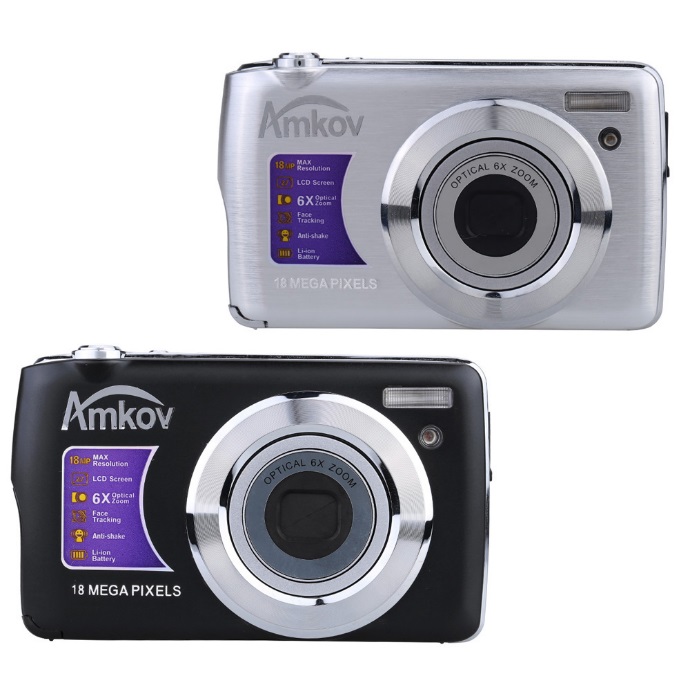 China- Japón.- Subpartida 8544.11.00
Importan de China (Puerto de Wenzhou) 3000 portalámparas para instalación de bombillas con base GU10 para nuevas instalaciones LED a Japón a un precio unitario de CNY 7,22; flete internacional aéreo 100 dólares (flete mínimo referencial), seguro  al 0.1%, advalorem 0%, Impuesto al consumo 8%.
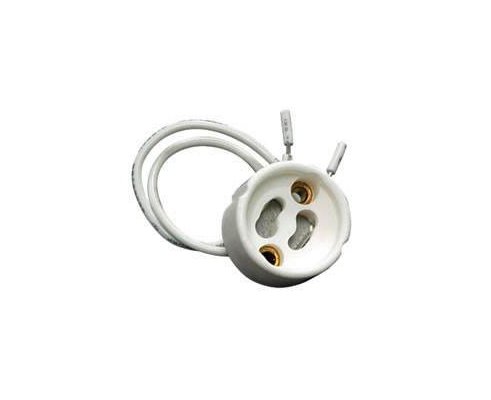 China- Eurozona.- Subpartida 8447.11.10
Importan de China (Puerto de Wenzhou) 2 máquinas tejedoras circulares monocilindro de 165mm de diámetro con agujas de pestillo a España a un precio unitario de CNY 54.650; flete internacional marítimo €1500; seguro al 0,2%; advalorem 14,7%; impuesto al consumo 21%.
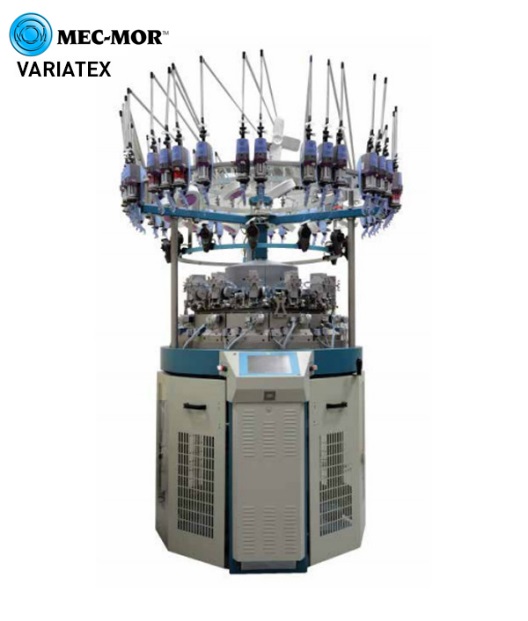 [Speaker Notes: Cada simulación contiene 3 liquidaciones de importación en la respectiva moneda oficial de cada país. El tipo de cambio base que se utilizará corresponde al 04 de Octubre de 2016 teniendo USD-CNY= 6.6708, en donde el valor ex aduana es de USD 1078,249. En la segunda simulación, el tipo de cambio se estableció con una tolerancia de + 0.20 puntos tal como se maneja la paridad central por el Banco Popular de China respecto al tipo de cambio base, teniendo USD- CNY= 6.87. En este caso, el valor Ex Aduana se ve afectado por el tipo de cambio, resultando en USD 1.068,112; lo cual representa una reducción del precio de USD 10,14. En la última simulación, el tipo de cambio se estableció con una tolerancia de - 0.20 puntos tal como se maneja la paridad central por el Banco Popular de China respecto al tipo de cambio base teniendo USD- CNY= 6.47, en este caso, el valor Ex Aduana resulta en USD 1.120,625; lo cual significa un aumento del precio de USD 42,38. Las simulaciones permiten ver que cuando el Yuan se devalúa las importaciones se abaratan un 0,9%; así mismo, cuando el Yuan es revaluado, las importaciones a USA se encarecen un 3,93%.]
[Speaker Notes: En el primer caso, el valor Ex Aduana es de JPY 373.036,3837, tomando el tipo de cambio base de JPY-CNY= 0.0647. En la segunda simulación, el tipo de cambio se estableció con una tolerancia de + 0.20 puntos tal como se maneja la paridad central por el Banco Popular de China respecto al tipo de cambio base teniendo JPY- CNY= 0.08,  el valor Ex Aduana resulta en JPY 303.825,6421; lo cual representa una reducción del precio de JPY 69.210,741, que en dólares significa USD 672,67 con cambio de 102.89 yen por dólar. Para la tercera simulación, el tipo de cambio se estableció con una tolerancia de -0,20 puntos tal como lo hace el Banco Popular de China con su paridad central respecto al tipo de cambio base teniendo JPY-CNY= 0,05, lo que resulta en un valor Ex Aduana de JPY 479.447,088; representando un aumento del precio de JPY 106.410,704, que en dólares significa USD 1.034,22 con cambio de 102.89 yen por dólar.
En el caso de Japón, cuando el Yuan se devalúa las importaciones se abaratan un 18,55%; así mismo, cuando el Yuan es revaluado, las importaciones a Japón se encarecen un 28,53%.]
[Speaker Notes: El tipo de cambio base que se utilizará corresponde al 04 de Octubre de 2016 teniendo EURO-CNY= 7,4722, en donde el valor ex aduana es de Euro 22.509,7151. En la segunda simulación, el tipo de cambio se estableció con una tolerancia de + 0.20 puntos tal como se maneja la paridad central por el Banco Popular de China respecto al tipo de cambio base, teniendo EURO- CNY= 7,67. En este caso, el valor Ex Aduana se ve afectado por el tipo de cambio, resultando en Euro 21.903,1154; lo cual representa una reducción de precio de € 606,60, que en dólares representa USD 679,63 con cambio de 1,1204 dólares por euro. En la última simulación, el tipo de cambio se estableció con una tolerancia de - 0.20 puntos tal como se maneja la paridad central por el Banco Popular de China respecto al tipo de cambio base teniendo EURO- CNY= 7,27, en este caso, el valor Ex Aduana resulta en Euro 22.993,4651; lo cual significa un aumento del precio de € 483,75, que en dólares representa USD 541,80 con cambio de 1,1204 dólares por euro. Las simulaciones permiten ver que en el caso de la Eurozona, cuando el Yuan se devalúa las importaciones se abaratan un 2,69%; así mismo, cuando el Yuan es revaluado, las importaciones a la Eurozona se encarecen un 2,149%. Sin embargo, es el grupo menos influenciado por la variación de tipo de cambio chino, debido al comercio intracomunitario mayoritario que mantiene.]
CONCLUSIONES
La dinámica comercial entre China y los países del G3, ha sido cada vez más amplia; sin embargo, estos países empiezan a sentirse amenazados por las reformas aplicadas y buscan frenar en cierta medida las importaciones procedentes de China a través de medidas arancelarias y no arancelarias al comercio. Los países del G3 con mayor volumen de importaciones chinas son Estados Unidos y Japón. Sin embargo, existe un panorama incierto respecto a la relación comercial entre China y Estados Unidos, debido a la toma del poder por parte de Donald Trump, su nuevo Presidente. 
Aunque la influencia del tipo de cambio chino en los precios de importación al G3 no es la misma para cada uno de los involucrados, mantiene un efecto negativo para todos los casos, ya que provoca una profunda reducción de competitividad de estos países a nivel mundial, logrando así su objetivo particular de exportar cada vez más expandiendo su presencia al tomar los mercados que habían pertenecido a los países de la Tríada y adquirir más poder globalizador. Hay que tomar en cuenta que las exportaciones procedentes de China tienen una mayor representación en Estados Unidos y Japón que en la Eurozona; adicionalmente, Japón y China son similares en cuanto a política, economía, tecnología y son pioneros en utilizar la ventaja del atraso. Estados Unidos es pionero en lo que respecta a I+D, pero en muchos casos los productos chinos forman parte de las cadenas de suministros de estas empresas.
CONCLUSIONES
A excepción de las importaciones a la Eurozona, en los demás casos, el porcentaje de abaratamiento obtenida de la devaluación del Yuan, es menor que el porcentaje de encarecimiento cuando el Yuan se revalúa. 
Se debe tomar en cuenta que China aplica un modelo de promoción a las exportaciones y no de sustitución de importaciones; son compradores y a la vez competidores de empresas extranjeras. El enfoque de este país está en expandir su mercado cada vez más, con el objeto de adquirir mayor poder globalizador y posicionarse como el nuevo polo de poder mundial. Es el segundo país con mayor importaciones en el mundo, más estas importaciones sirven para el perfeccionamiento de sus productos o la creación de otros nuevos, mismos que serán exportados después con mayor valor agregado y a un precio competitivo a nivel mundial.
RECOMENDACIONES
El modelo chino es muy específico, por lo que es difícil que otros países puedan copiarlo en su contexto. De hecho los países asiáticos que mantienen modelos similares, como son Japón y Corea del Sur, también mantienen sus bases en el confucianismo. Es por esta razón que China sigue siendo un país comunista aunque no aplique las mismas políticas que Cuba por ejemplo; pero su idiosincrasia y cultura ayudan a que sus políticas sean llevadas a cabo con éxito.
El nuevo acontecimiento mundial, referido a la toma del poder de Donald Trump y sus relaciones con China, podría significar una gran oportunidad para los países latinoamericanos en ciertos sectores, ya que se abrirían nuevas puertas a mercados con los que Estados Unidos está obstruyendo el flujo normal de comercio, como México, Rusia, China, etc.
GRACIAS